Time MeetingMay 28, 2013
Agenda

Safety 
Schedule
Machine and system reports
05/27/2013
Time Meeting, Run 13
1
Safety and training
Ed Lessard
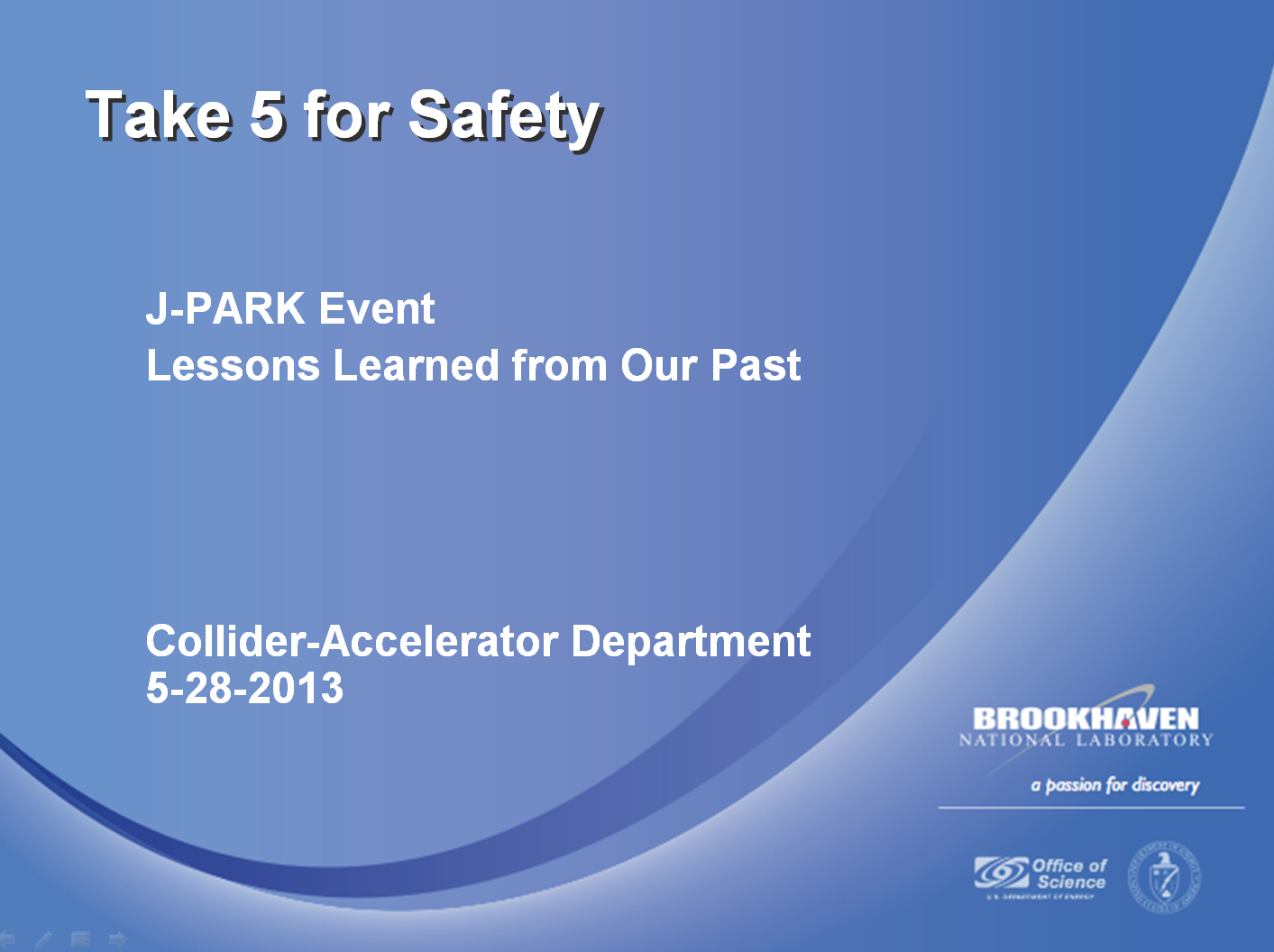 05/27/2013
Time Meeting, Run 13
2
Schedule
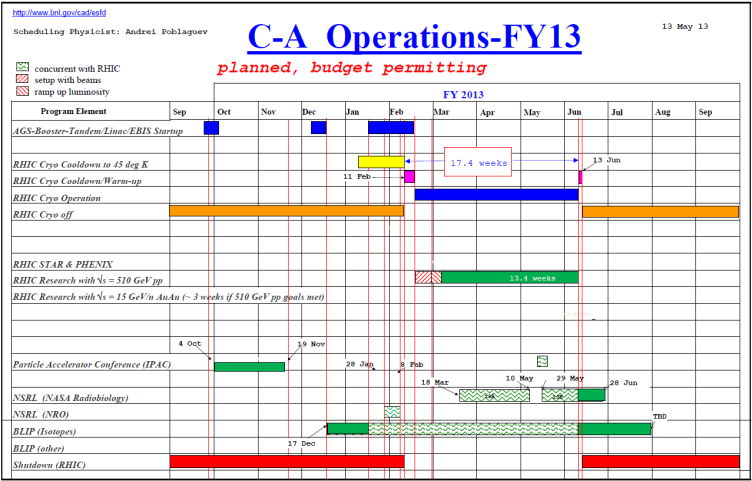 BLIP Run continues
RHIC run Physics 
   (beam optimization continues)
May  29:	NSRL Run  13B begins
May  30:	APEX for 5.86 GeV protons
June 10:	End of RHIC Run
05/27/2013
Time Meeting, Run 13
3
Schedule for the week
* 8-hour stores, Beam optimization between stores
05/27/2013
Time Meeting, Run 13
4
Machine and system reports
RHIC	 pp Run13		Vahid Ranjbar
STAR				Martin Codrington
PHENIX			Hubert van Hecke
BLIP				Leonard Mausner
AGS				Haixin Huang
Operations			Peter Ingrassia
RCF				Michaels Ernst
05/27/2013
Time Meeting, Run 13
5
Next Time Meeting
Next Time Meeting: Tuesday, June 4
				    1:30PM, Snyder
05/27/2013
Time Meeting, Run 13
6